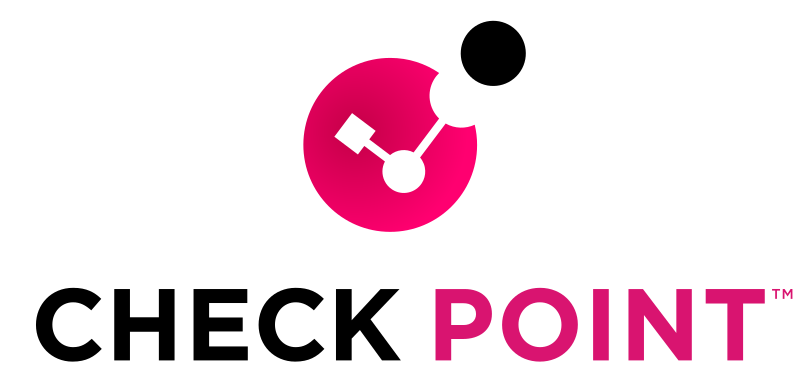 [Internal Use] for Check Point employees​
[Speaker Notes: Contents are getting richer, and more complex, and this is because of the user experience/content demand
More quality on movies, streaming (4k, 8k)
Online Gaming adoption is also growing
Internet usage grows every day; Everyone is adopting new technologies
Digital Transformation
Digital Modernization (hospitals, lawyer firms, etc.)
5G and IoT]
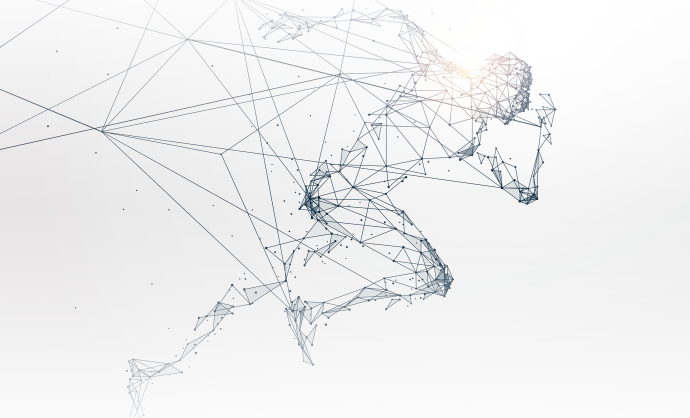 Hyperscale 
Security
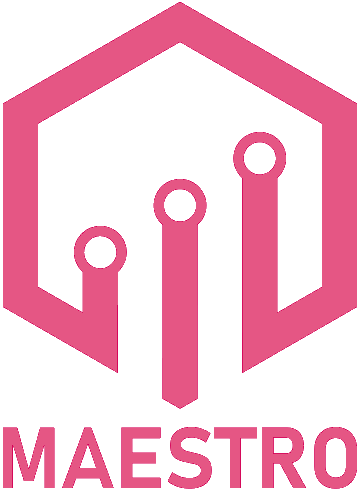 Carlos Martins | Check Point Portugal
31.05.2023
[Internal Use] for Check Point employees​
Agenda
Unique, Adaptable & More Scalable Security solution in the industry
[Internal Use] for Check Point employees​
TRENDS
DC traffic demand
Traffic DOUBLESEvery 3 years
25%
Our Networks Grow up to
Year Over Year
[Internal Use] for Check Point employees​
Demand for growth (trend)
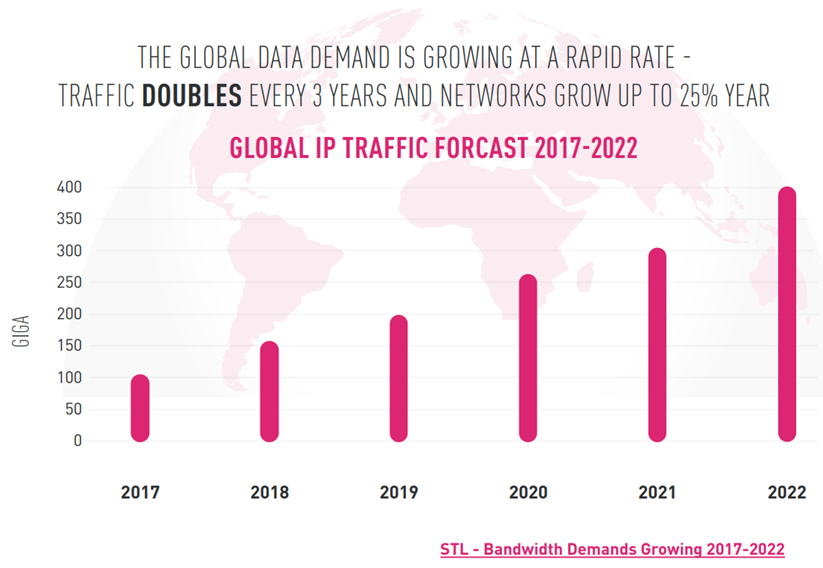 [Internal Use] for Check Point employees​
[Speaker Notes: Internet usage grows every day; Everyone is adopting new technologies (parents example)
Kids just use online streaming (Netflix, Youtube, Disney+
Contents are getting richer, and more complex, and this is because of the user experience/content demand
More quality on movies, streaming (4k, 8k)
Online Gaming adoption is also growing without precedent
Digital Transformation
Digital Modernization (hospitals, lawyer firms, etc.)
5G and IoT]
Hyperscale DC growth (trend)
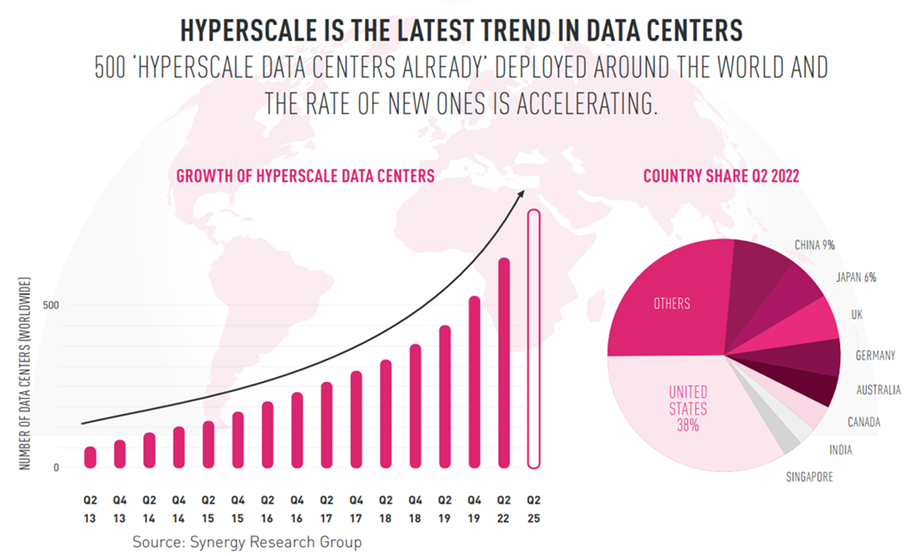 [Internal Use] for Check Point employees​
[Speaker Notes: Because of the traffic ongoing trend, service/content providers are evolving their Datacenters, to be able to grow into Hyperscale to be able to address such demand on existing internet contents;
Hyperscale data centers are massive business-critical facilities designed to efficiently support robust, scalable applications and are often associated with big data-producing companies such as Google, Amazon, Facebook, IBM, and Microsoft.]
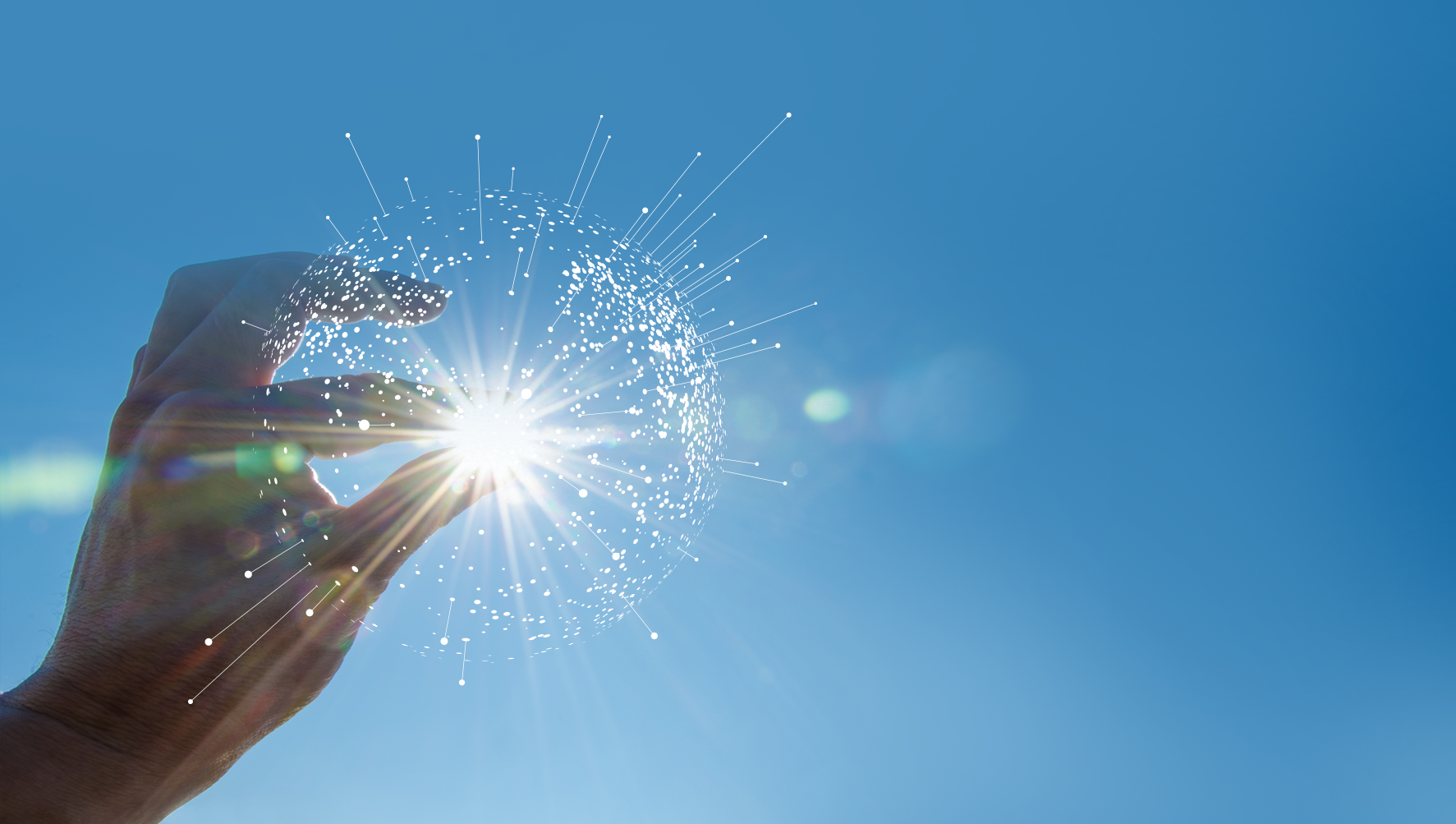 IMAGINE
A Security solution that:
Addesses businesses of ALL SIZES 
Scalability - Easily scale more gateways 
Resiliency – Fully Redundant 
High Availability - No downtime 
Maximizing cost-efficiency (full active)
[Internal Use] for Check Point employees​
[Speaker Notes: Adapt to every customer reality and scale
Allow to grow in steps, according to the company’s needs
Fully redundant]
Hyperscale technical solution
Check Point Maestro
Security at Hyperscale
Cloud-Level Resiliency
Operational Efficiency
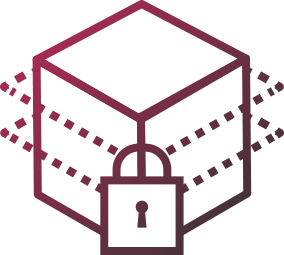 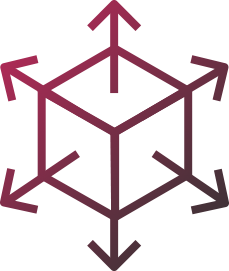 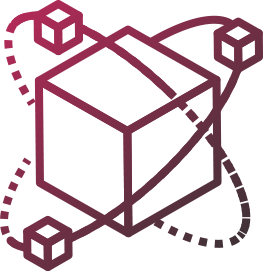 Spin up new security gateways on demand to accommodate your dynamic security needs
Up to 52 Gateways capable of 1.5 Tbps of Threat Prevention Performance
Full active-active redundancy to completely utilize all your hardware resources
[Internal Use] for Check Point employees​
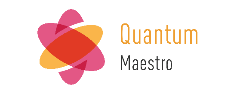 MHO models and supported appliance models
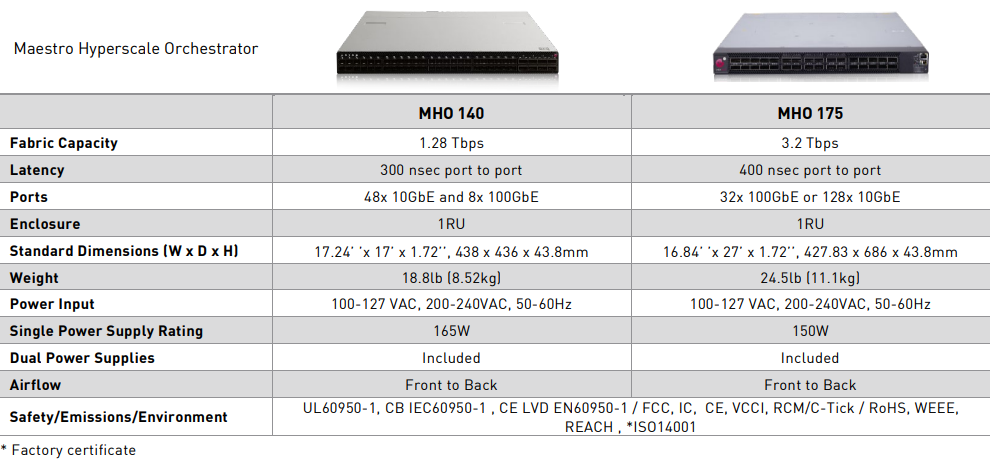 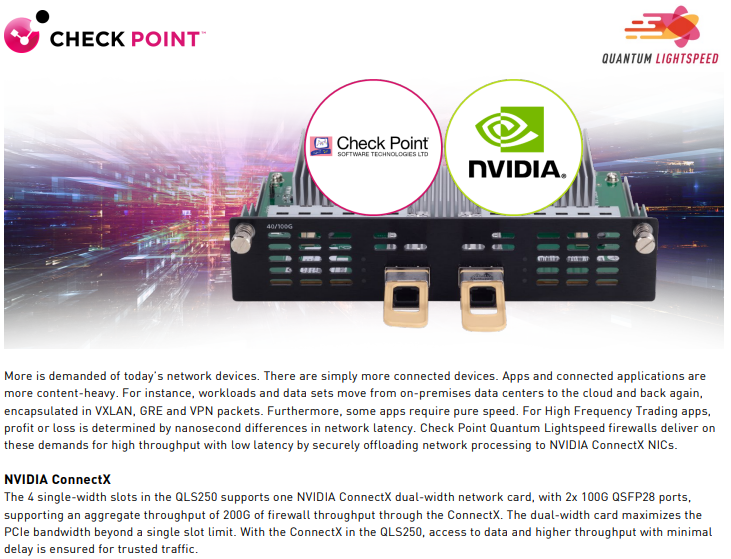 Data Center
Small Enterprise
Midsize Enterprise
Large Enterprise
Telco and High-End
LE / DataCenter
SG16200
QLS250/450/650/800
SG26000
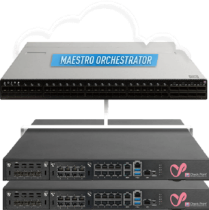 SG6600/SG6700
SG6900/SG7000
SG6200/SG6400
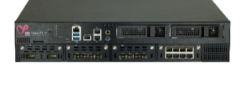 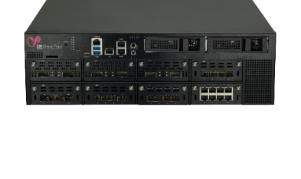 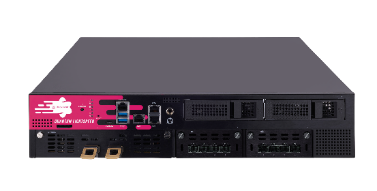 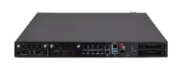 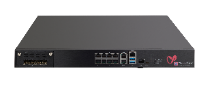 SG16600HS
SG28600HS
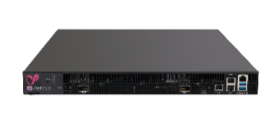 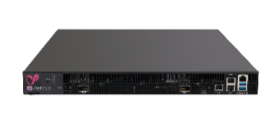 Up to 7,4 Gbps
Up to 2,5 Gbps
Up to 33Gbps
Up to 1.5 Tbps
Up to 30Gbps
Up to 17.6 Gbps
[Internal Use] for Check Point employees​
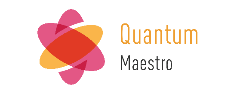 Leap to Hypercale
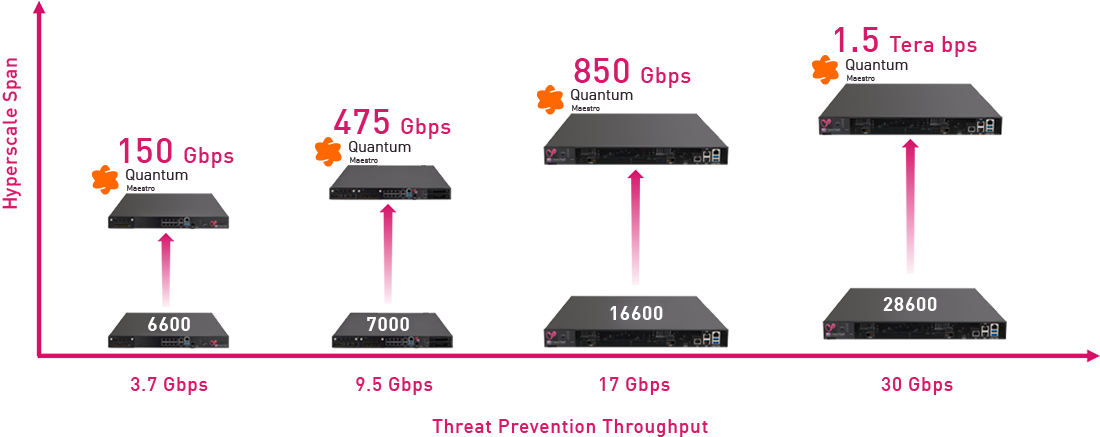 [Internal Use] for Check Point employees​
[Speaker Notes: Per the graph we saw - traffic doubles every 3 year
This allows the ability to grow in steps, without the need to make an upfront investment do address the potential demand that will come only within the next 2 or 3 years.]
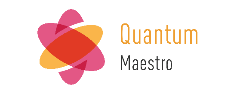 Important acronyms
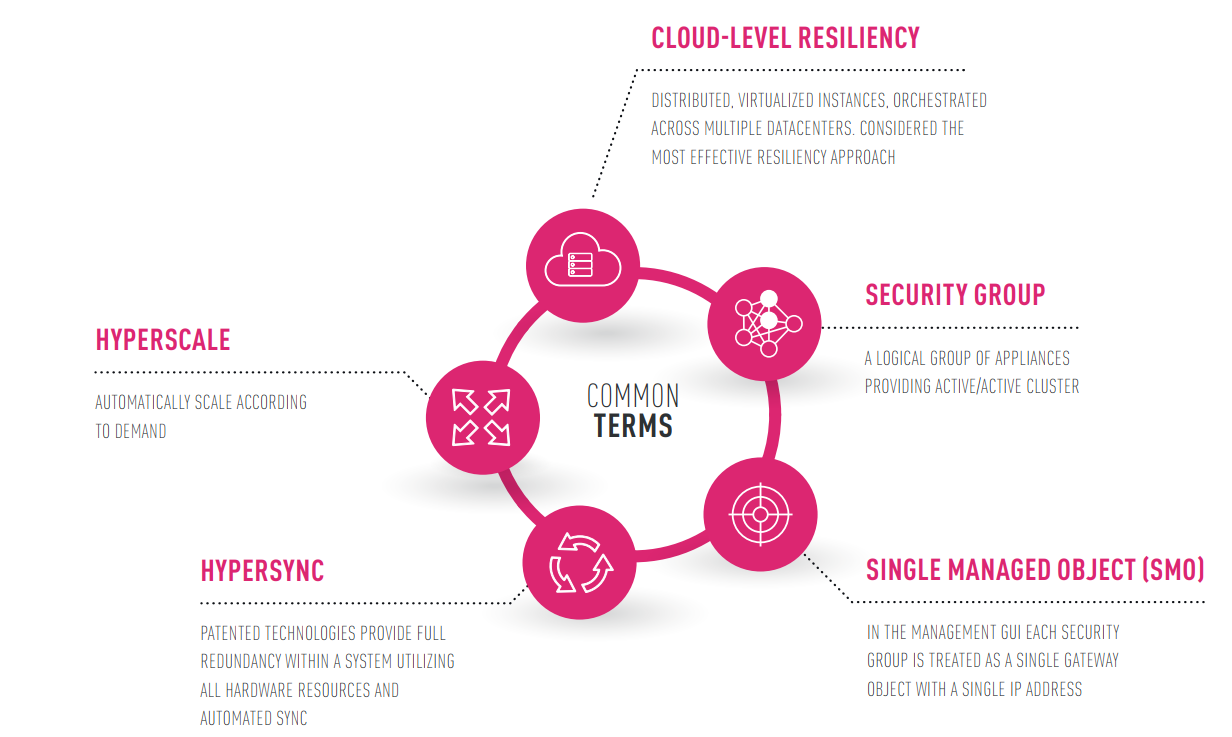 VSX – Virtual System Extension
MHO – Maestro Hyperscale Orchestrator
SGM – Security Gateway Module
[Internal Use] for Check Point employees​
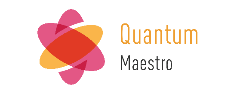 Supported Architectures
Dual-Site
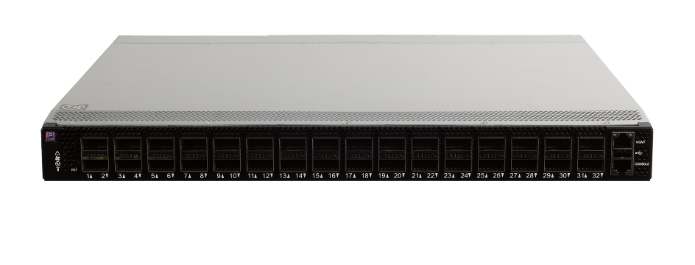 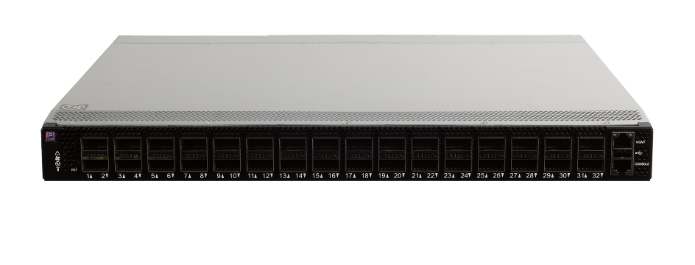 Single-Site
Single-Site
To DC LAN Switching
To DC LAN Switching
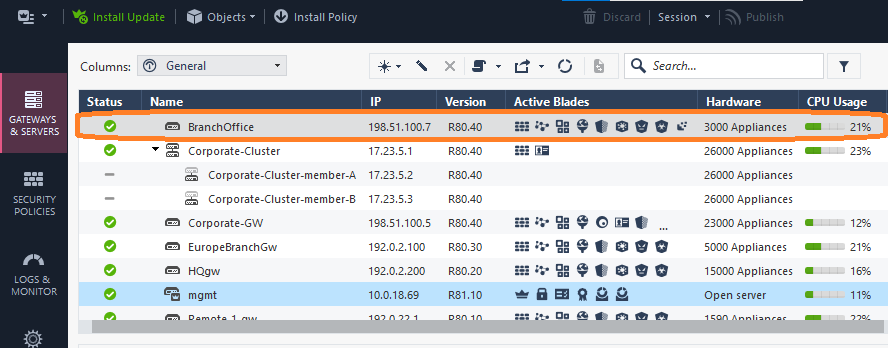 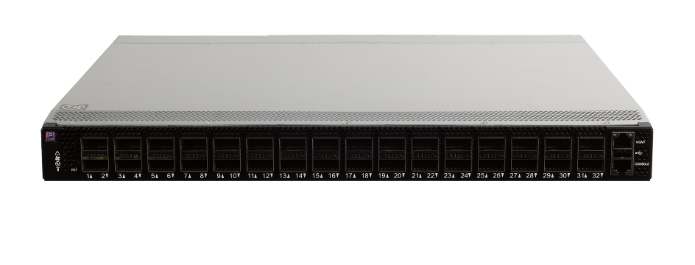 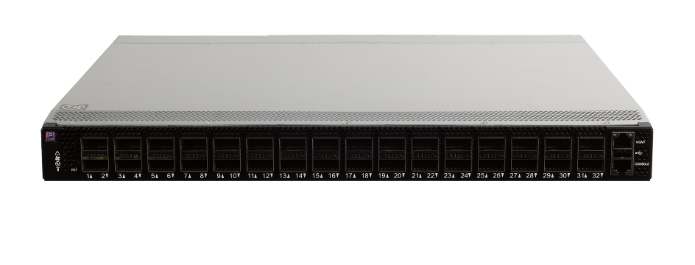 MHO 
Cluster
MHO 
Cluster
sync
MGT
MGT
sync
To SGMs
To SGMs
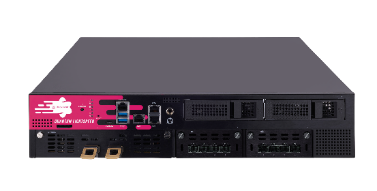 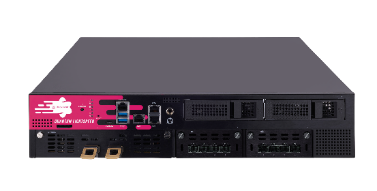 *SG1
*SG1
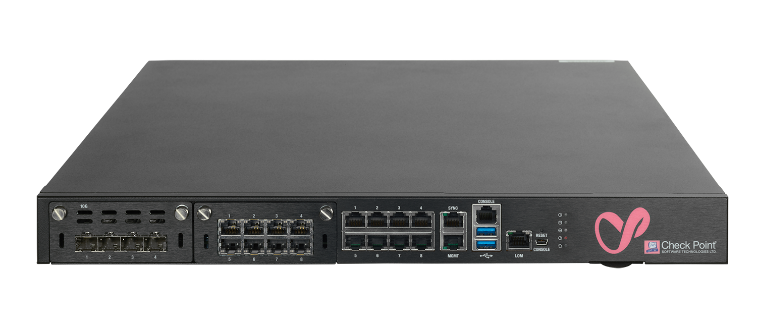 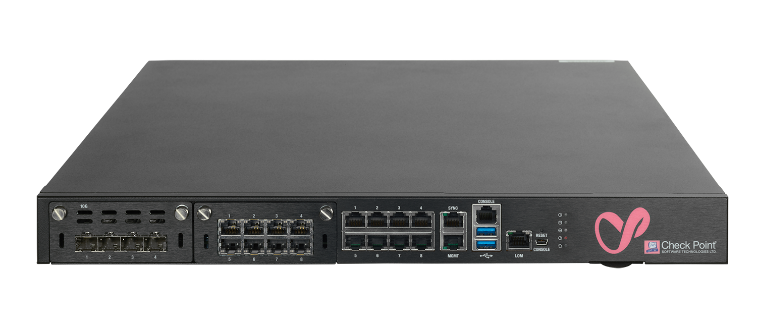 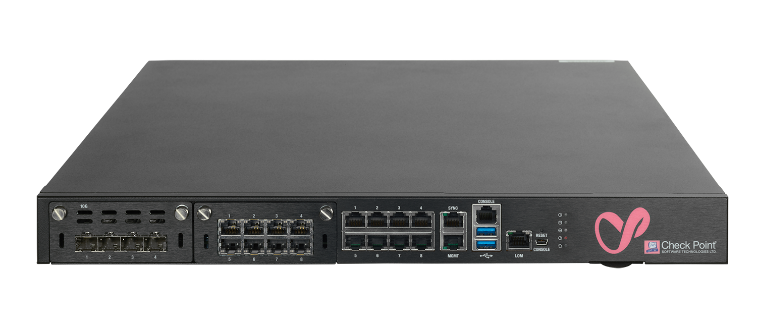 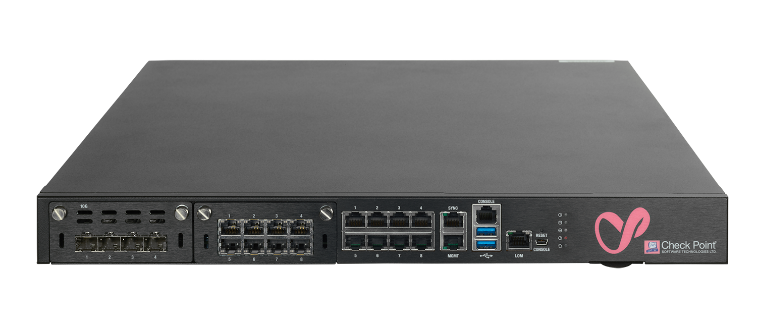 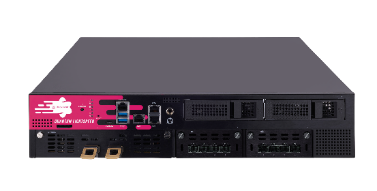 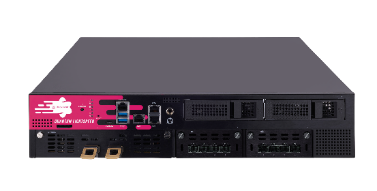 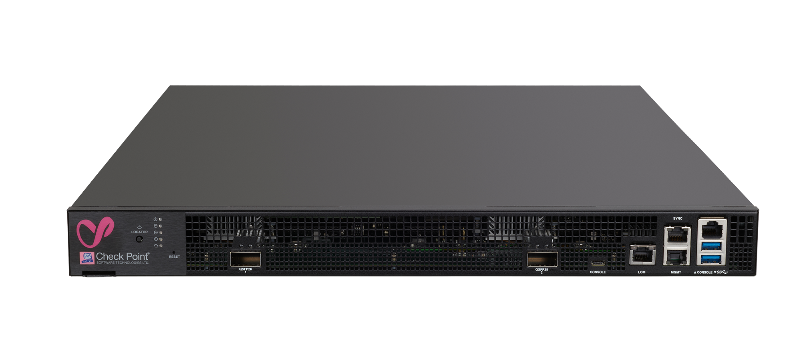 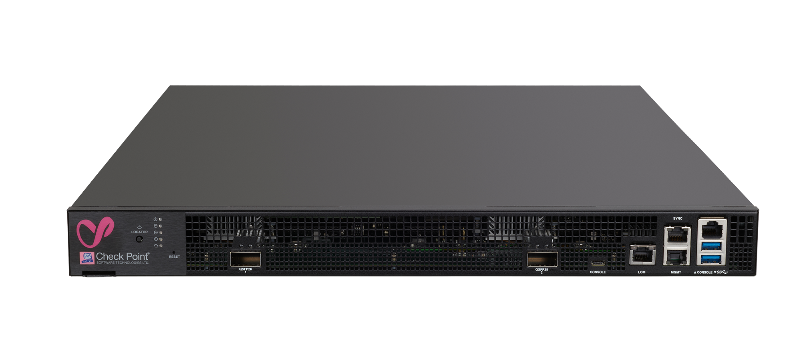 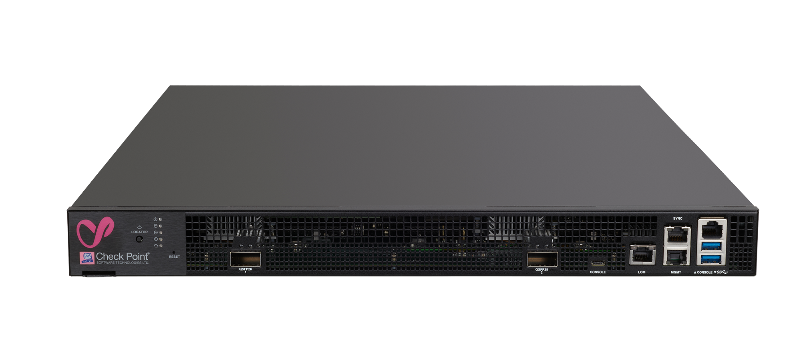 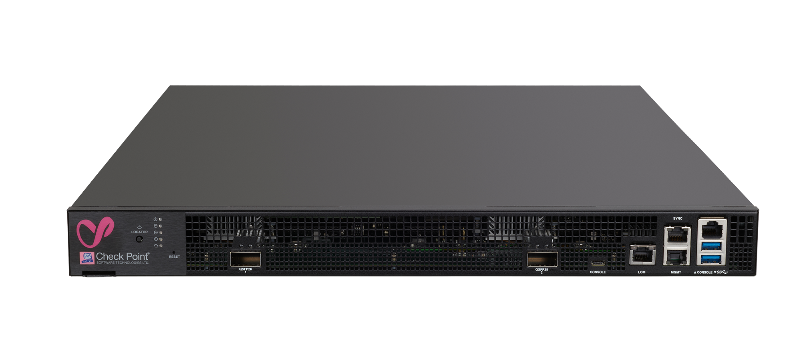 *SG2
*SG2
*Each security group is visible as an SMO (Single Management Object) from a management perspective
[Internal Use] for Check Point employees​
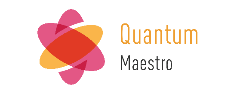 Security group configuration (video)
[Internal Use] for Check Point employees​
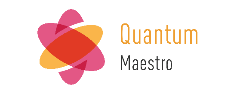 Design-at-will with Security Groups
Up to 8 Security Groups
Up to 31 appliances in Group
Logical Implementation
Physical Implementation
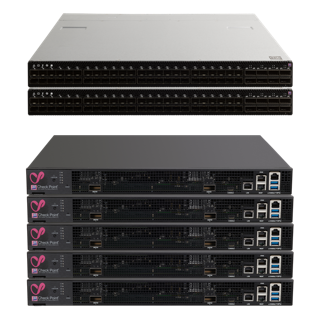 1 or 2 Maestro Hyperscale Orchestrators
Security Groups
Up to 52 Security Gateways in a system
PERIMETER
INTERNAL SEGMENTATION
Virtual Systems
VS
VS
VS
VS
VS
Each Security Group is an independent security gatewaysegregated from other security groups
[Internal Use] for Check Point employees​
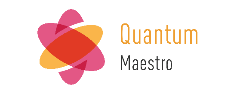 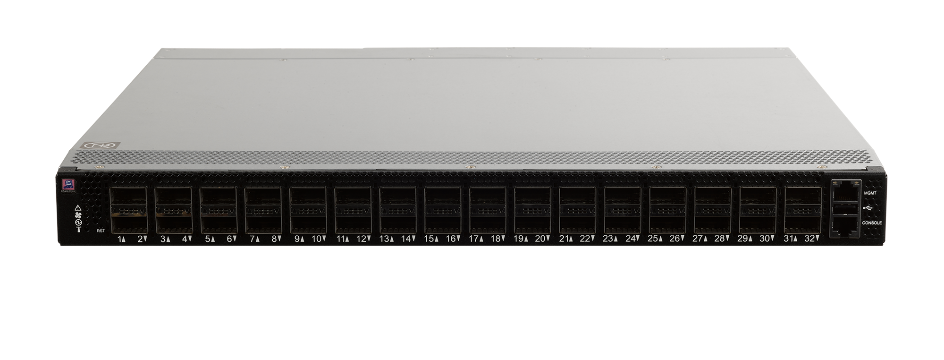 Maestro Clustering
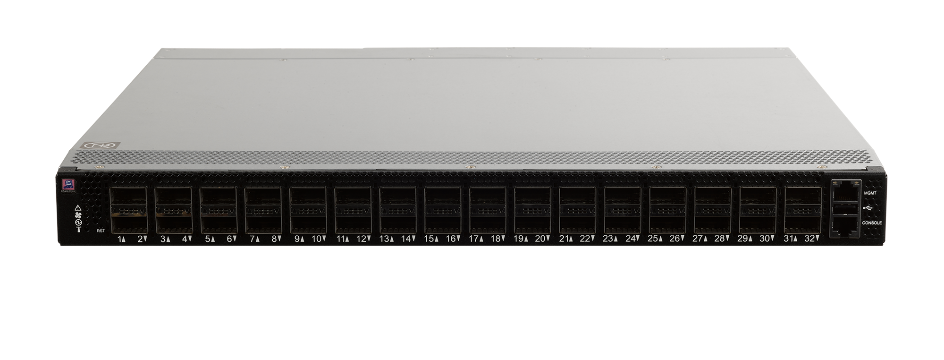 Active/Active
PATENT
Load
HyperSync
Cloud-Level Clustering
Telco-Grade Technology
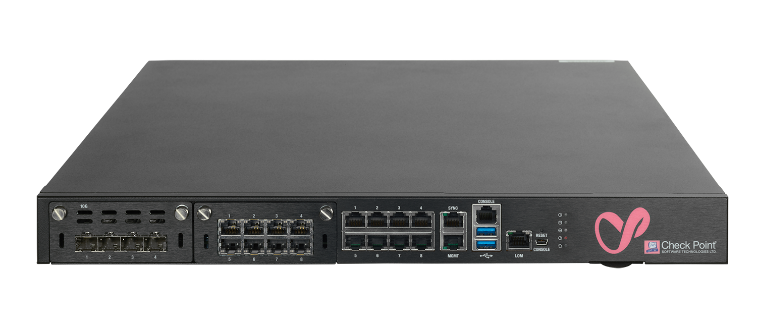 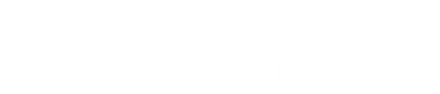 Connection A
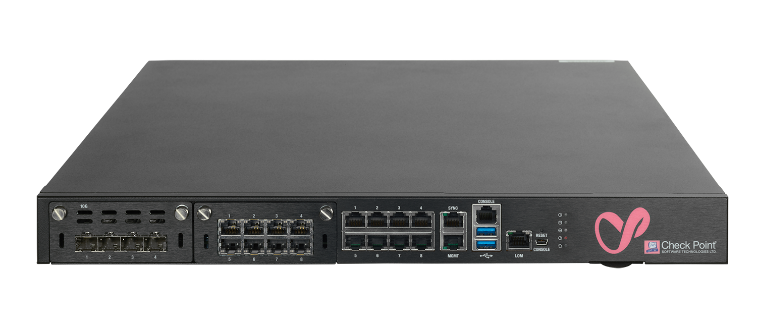 Full Redundancy within a system
Connection B
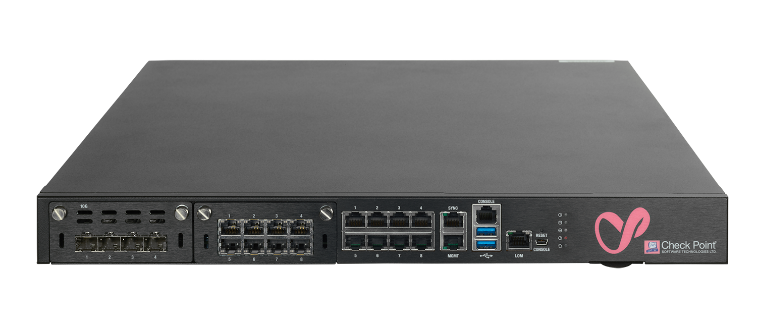 Cost Efficient N+1 Deployment
Connection C
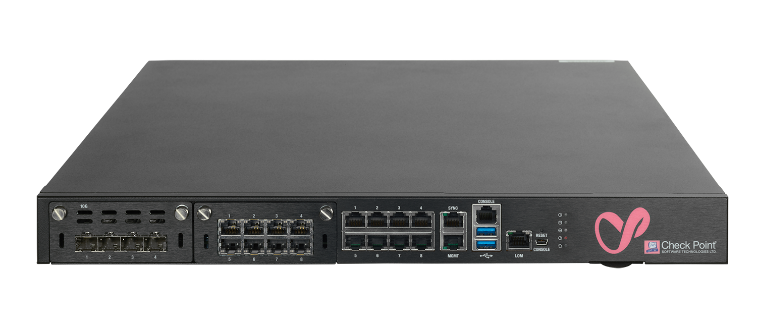 All Hardware resources utilized
[Internal Use] for Check Point employees​
[Speaker Notes: Cluster degradation is due to the huge load imposed by the sync process – more appliances in the cluster => more sync load – CP supports only upto 5 due to this reason.
Hypersync addresses this matter in a simple but very smart way.]
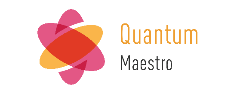 Session Distribution (Hypersync)
Load
Security Group
SGM1
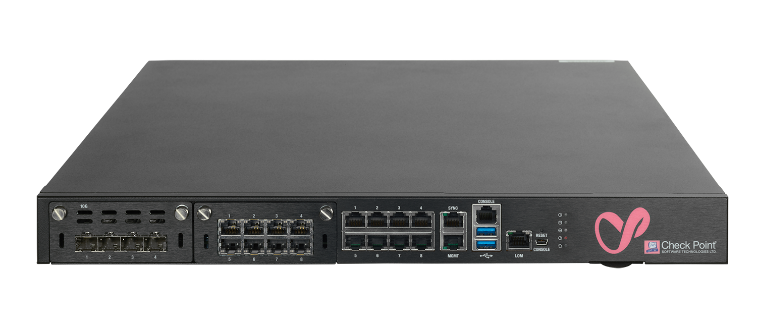 A
SGM2
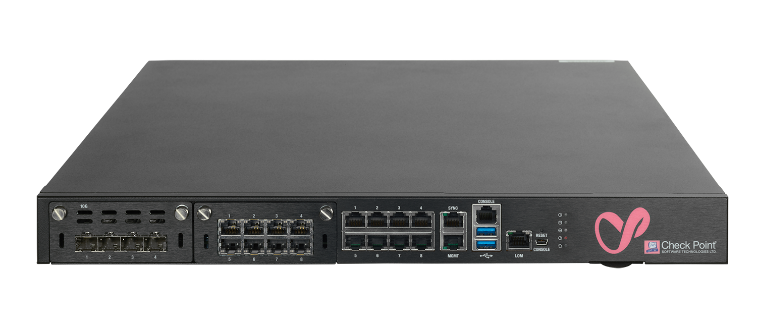 C
C
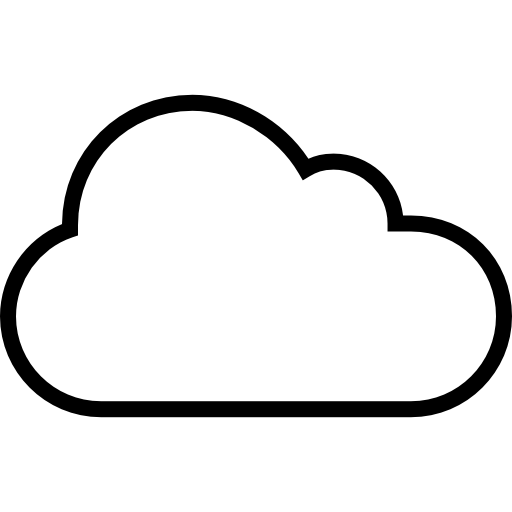 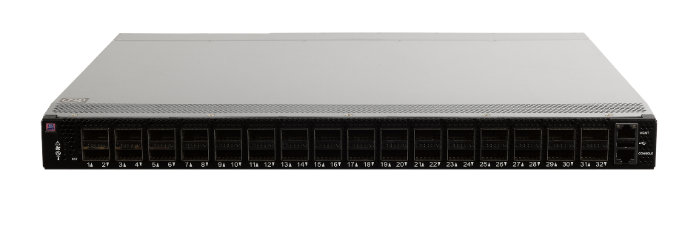 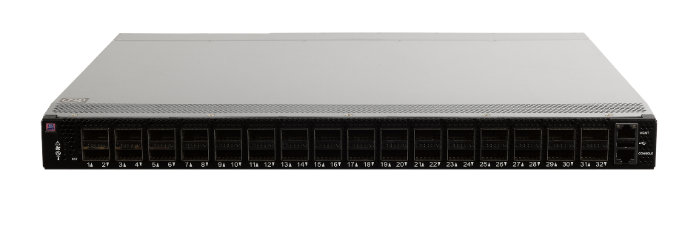 A
C
D
B
SGM3
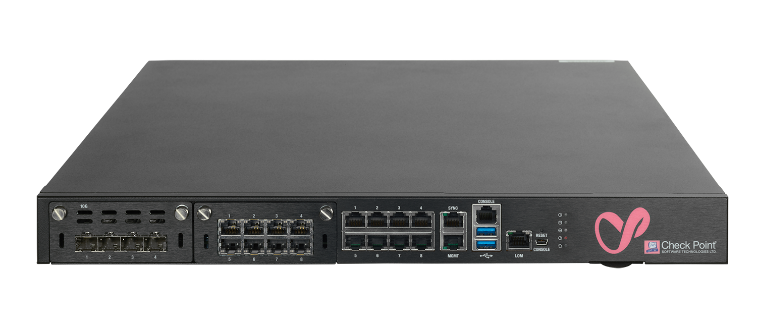 B
SGM4
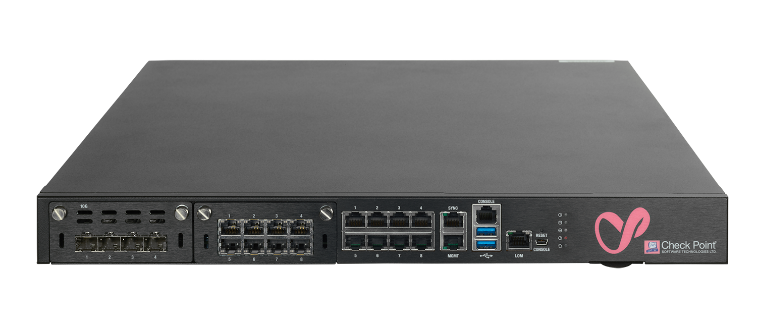 B
B
D
SG1
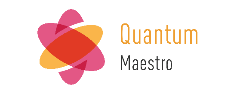 Standard Clustering VS Hypersync
MAESTRO ORCHESTRATION
Standard Clustering
Three Devices
3 Gbps
Two Devices
1 Gbps
N+1
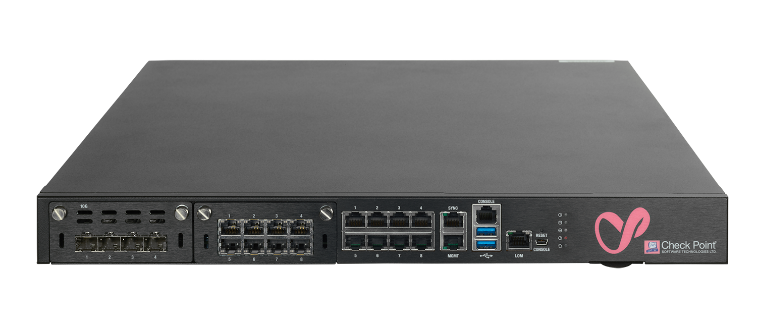 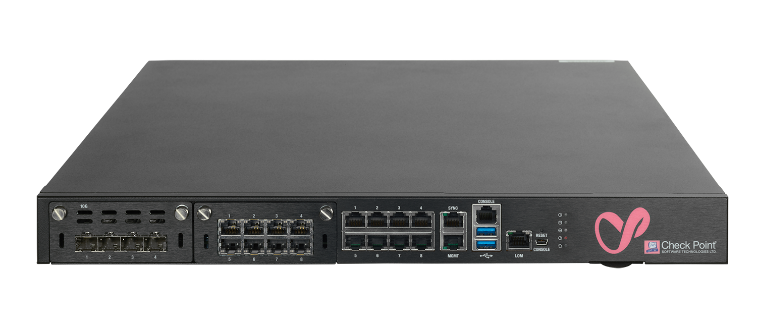 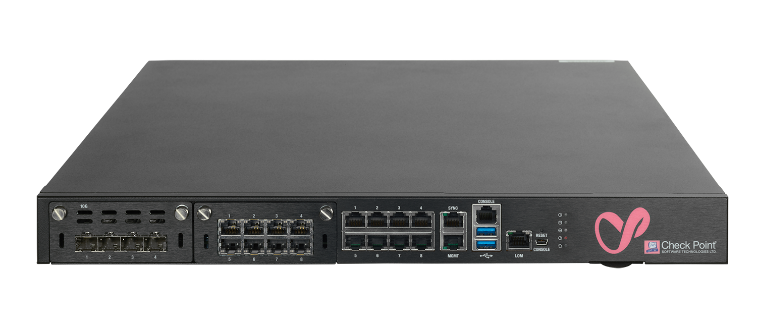 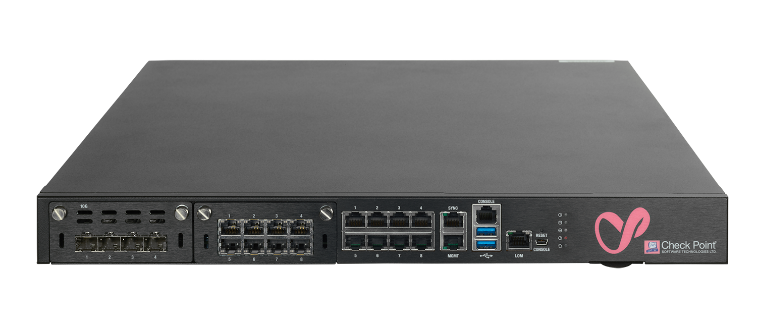 99.999%
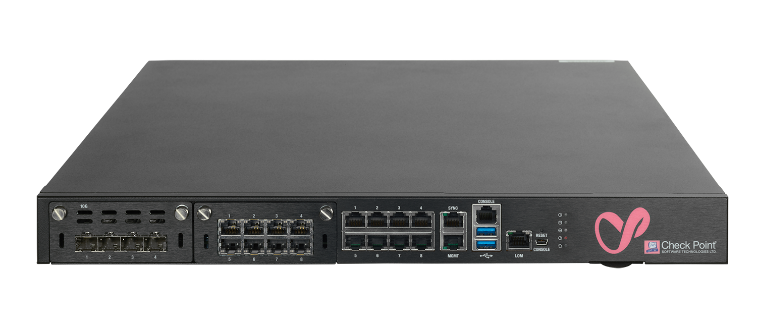 1 + 1 + 1 = 3
TRIPLE the performance by load sharing with true LINEAR SCALE
The power of a single device.The second is just a backup
1 + 1 = 1
SIMPLE MATH
[Internal Use] for Check Point employees​
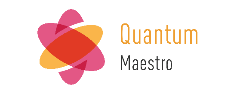 Supported Features
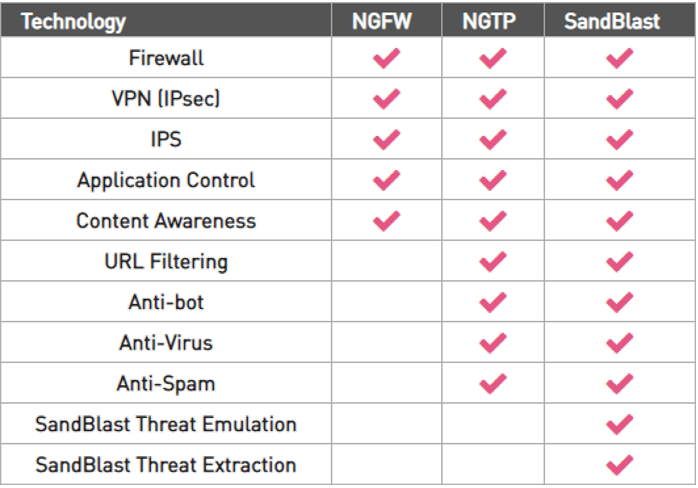 Dual-Site
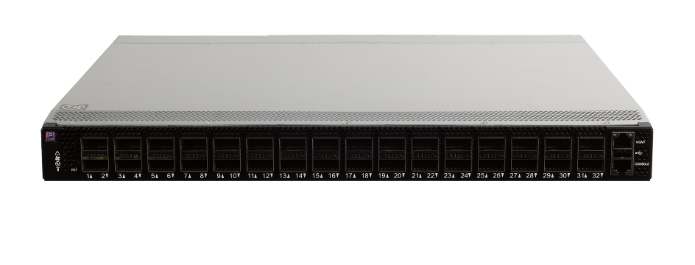 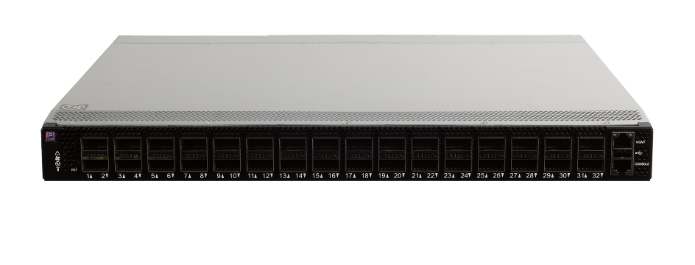 Single-Site
Single-Site
R81.10 (GA – Recommended)
- Code Unification (MHO, GWs)
- Full Inspection (NGTP/SNBT)
- Dynamic Routing
- IPv4/IPv6
- VPN (Remote Access & Site-to-Site)
- VSX 
R81.20 (GA)
- Auto-Scaling
- MVC (Multi-Version Clustering)
- CoreXL Dynamic Balancing
- MDP (Management DataPlane Separation)
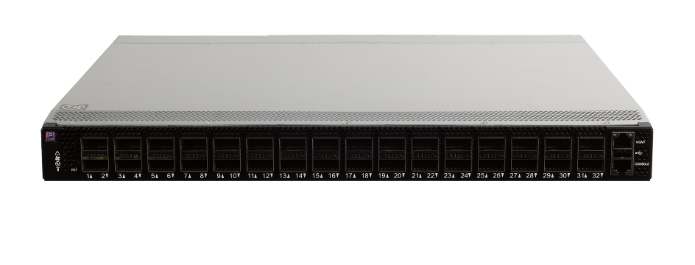 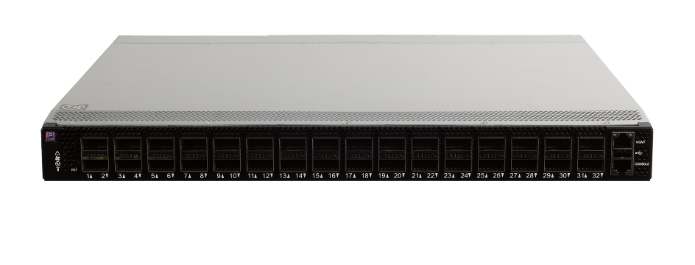 MHO 
Cluster
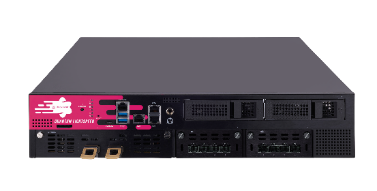 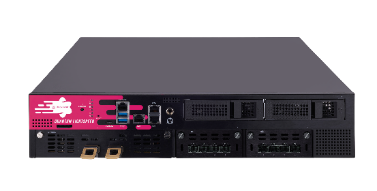 VS2
VS1
SG1
SG1
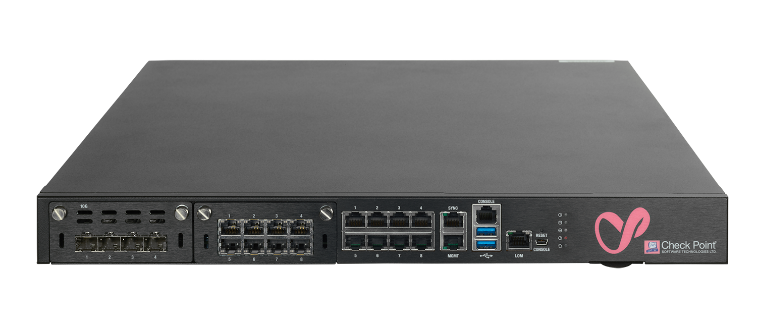 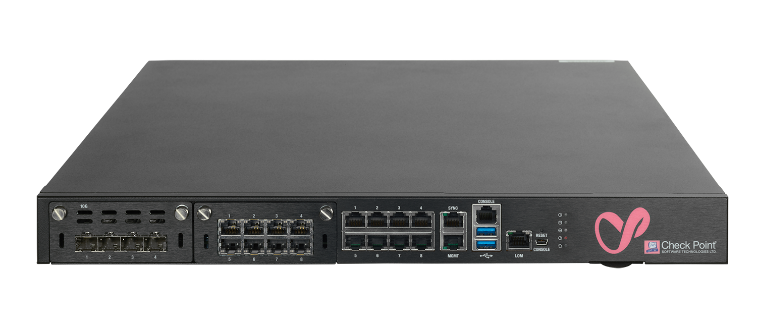 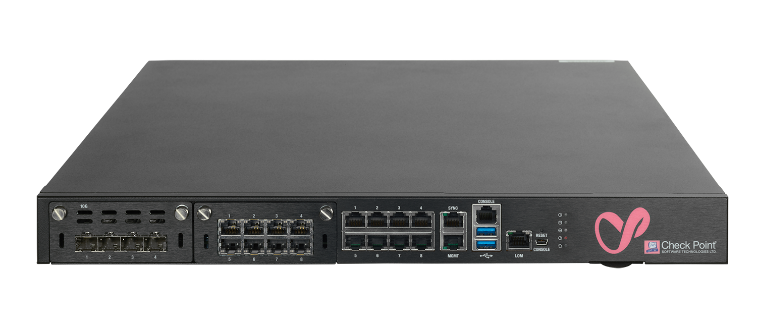 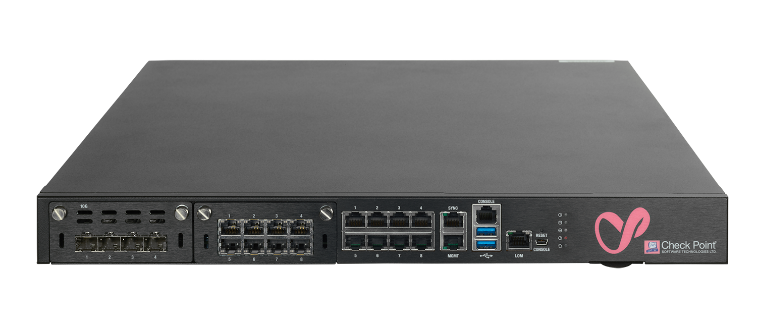 VS1
VS2
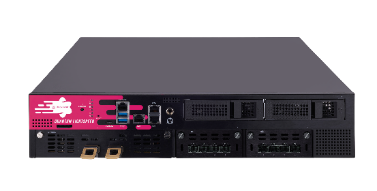 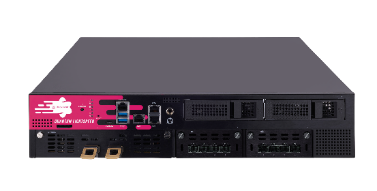 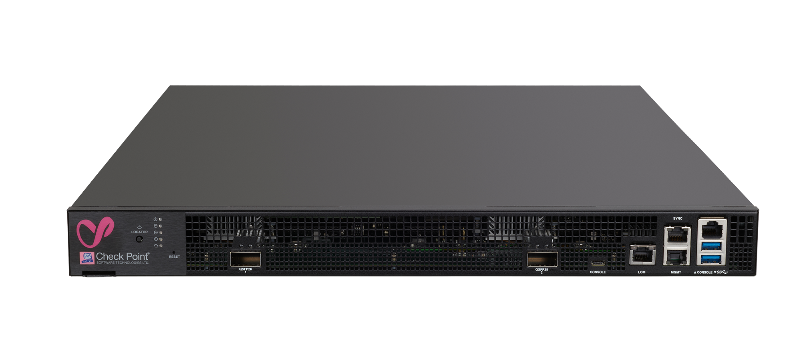 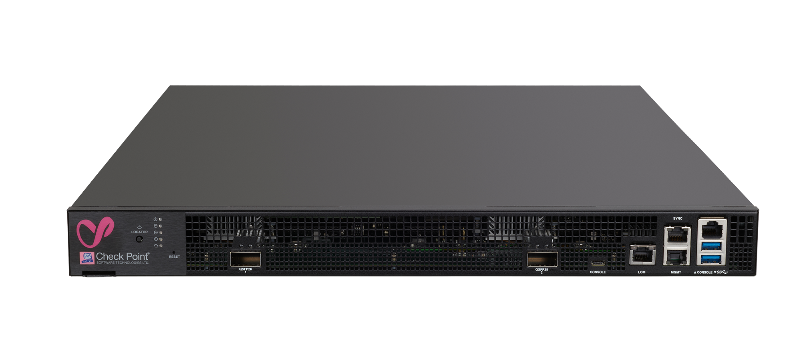 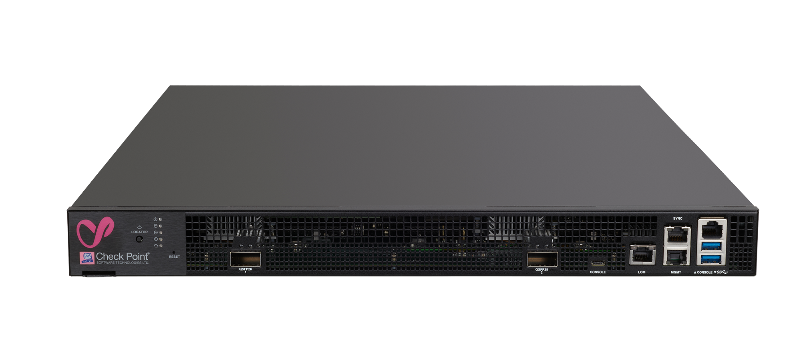 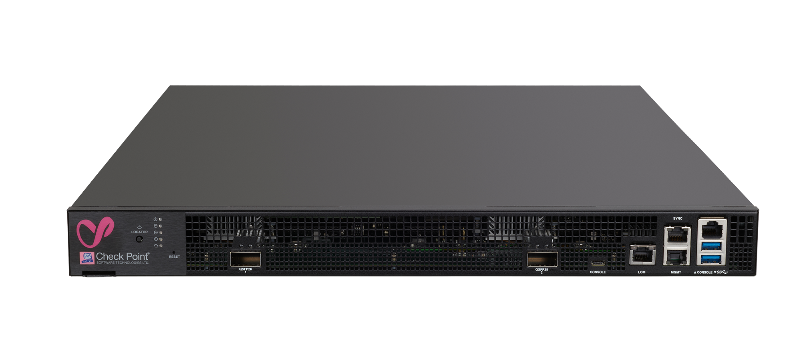 SG2
SG2
[Internal Use] for Check Point employees​
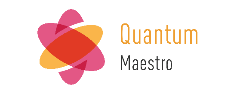 Mix & Match
Investment protection with Maestro
- “Old Appliances” + “New Appliances” -  (Same #CPU’s)
	- Add new appliance models to SG when released
	- Continue growing when current HW models are EOS
	- Flexible HW upgrades – change HW models “on the fly” (plug-and-play)
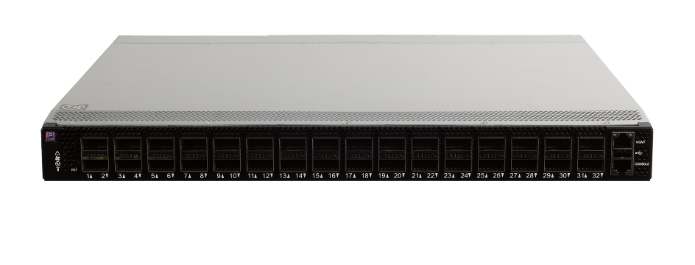 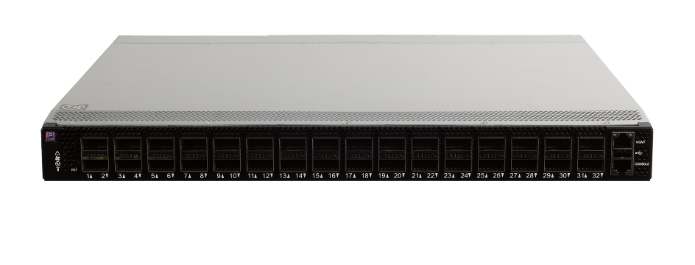 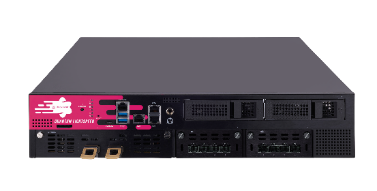 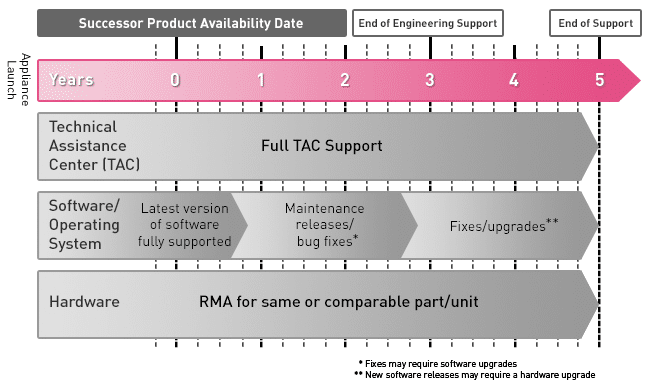 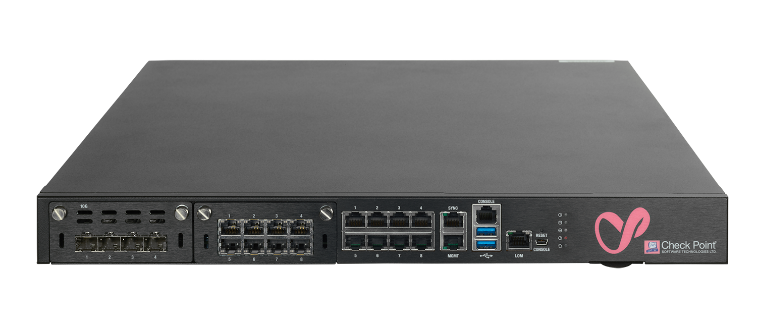 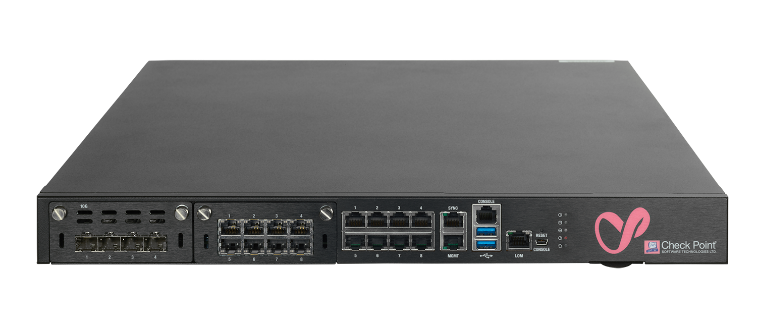 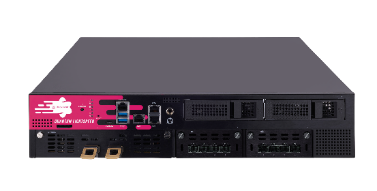 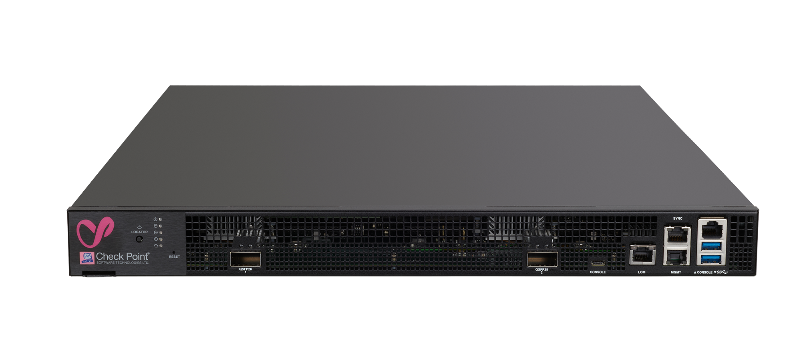 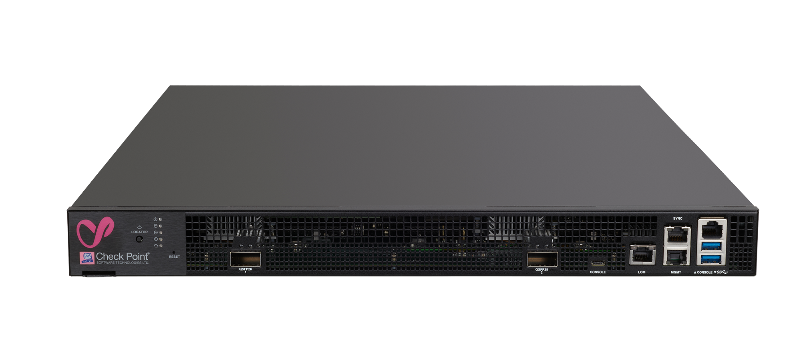 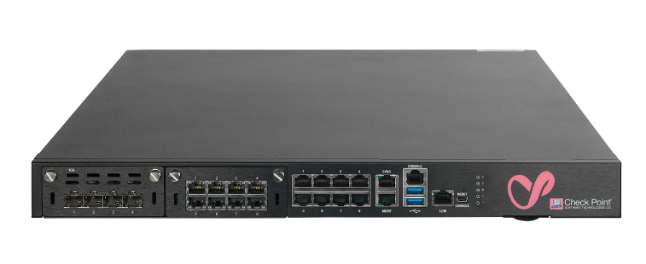 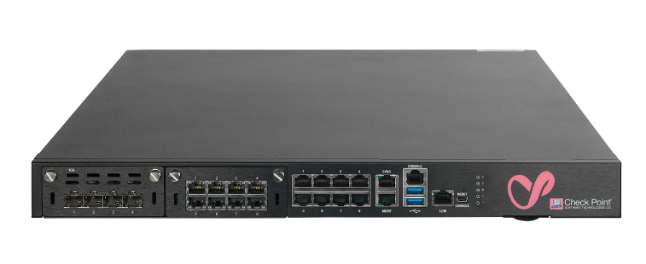 [Internal Use] for Check Point employees​
[Speaker Notes: Allows for phased rollout of new solution, inserting new appliances without downtime.
Distributes the investment thurought the time.]
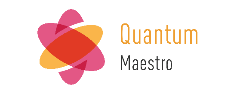 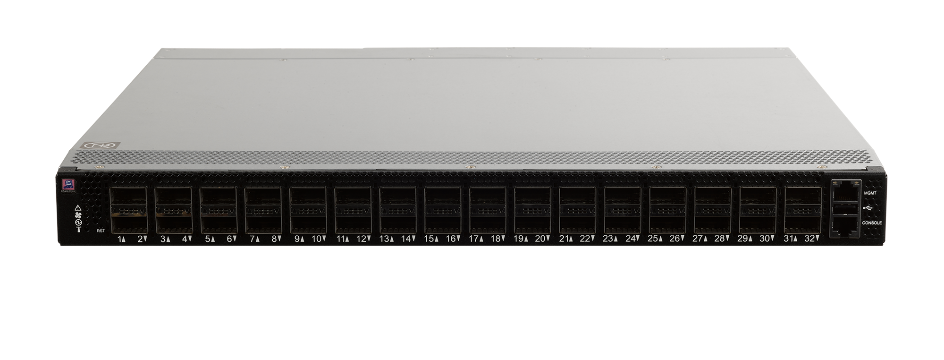 Auto-Scaling
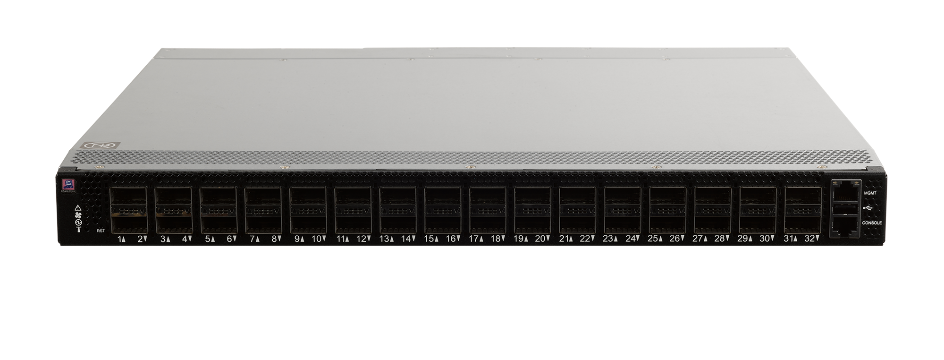 Load
Based on defined performance thresholds
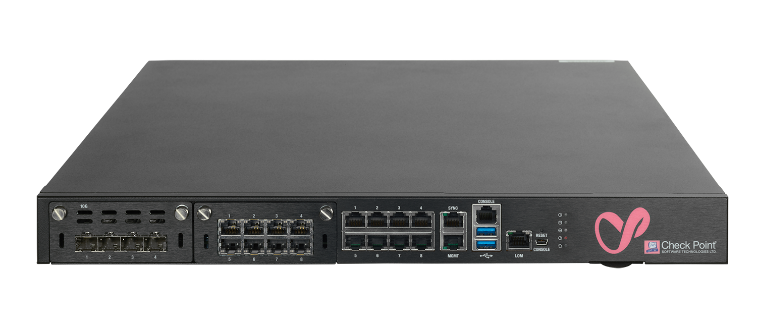 CPU    50%
CPU Usage
Number of Connections
Throughput
Connection A
CPU    50%
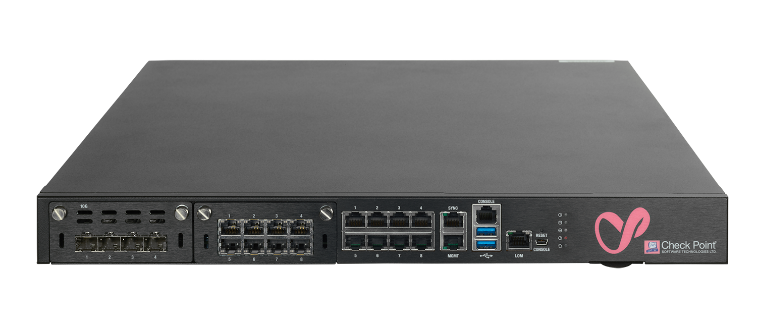 Load is distributed automatically
Zero Downtime
Effortless
Connection B
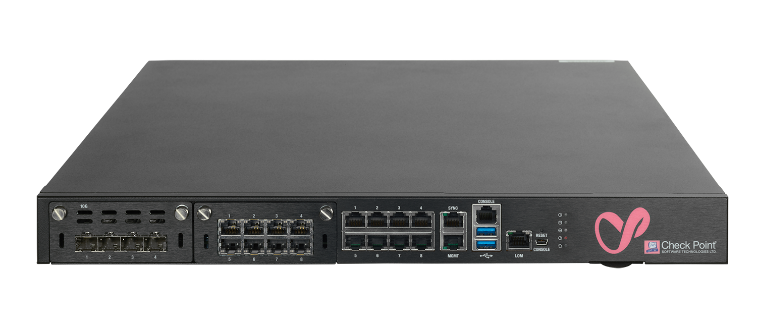 CPU    50%
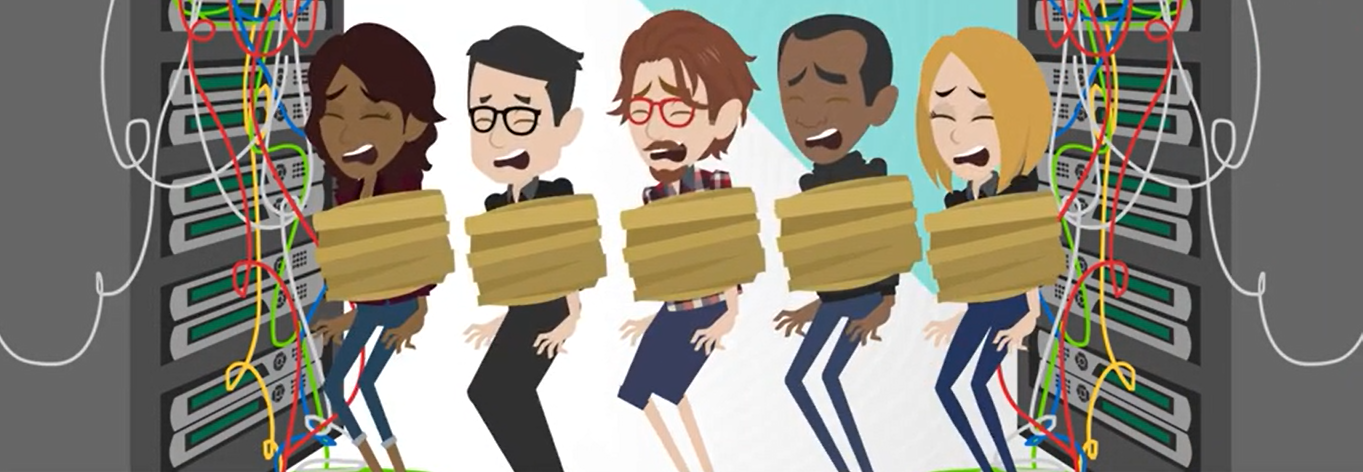 Unassigned Appliance (Pool)
Connection C
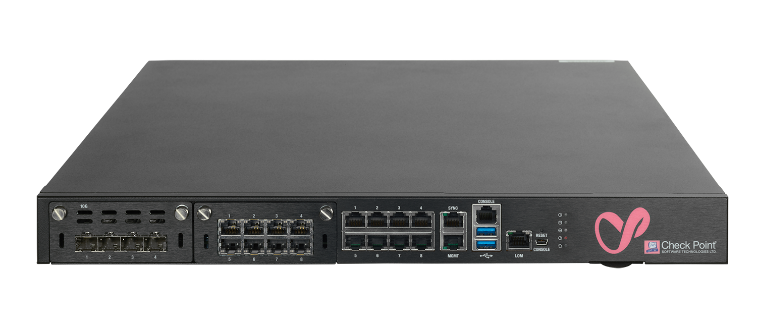 Wait between 8 to 10 min
[Internal Use] for Check Point employees​
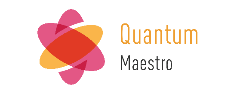 Auto-Scaling (video)
[Internal Use] for Check Point employees​
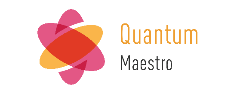 Maestro Hyperscale - Roadmap
R82 main Maestro features

Automation (API Improvement)

VXLAN (VTEP)

SD-WAN

Cloud MGMT Support (Smart-1 Cloud)

VSX-Next (Abstraction from the MGT platform -> API Driven)
R81.20 main Maestro features

Dynamic balancing for Maestro
Balancing cores utilization in SP

Fast Policy
reduce the policy installation form >10 min to seconds

Fast Forwarding
accelerate trusted traffic upon match of policy rule at the mho level

Connection upgrade / MVC
Zero downtime of the upgrade

MDPS
Data plane separation

Auto scale
Shifting GWs between SGs based on utilization
[Internal Use] for Check Point employees​
Simplicity & Operational Efficiency
Low Risk 
Grow without downtime
Investment Protection
Modular Scalability
Grow in steps (Big, Medium, Small)
Adaptable to any business!!!
SUMMARY
[Internal Use] for Check Point employees​
Thank You!
Q&A
[Internal Use] for Check Point employees​